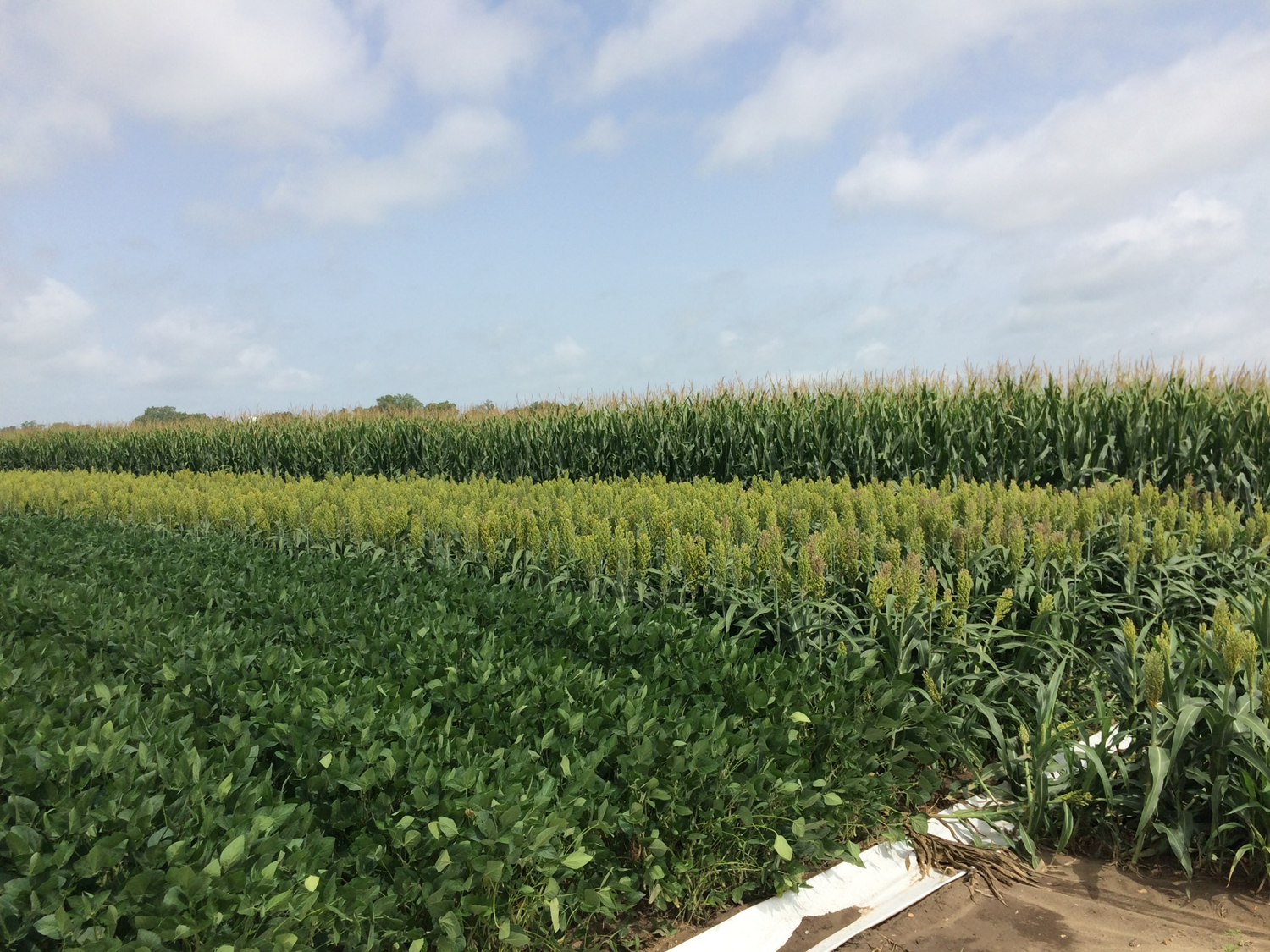 Effects of the Introduction of Feed Grains into Mid-South Soybean Production Systems
Gurpreet Kaur, Dan Reynolds, B.R. Golden, T. Irby, W.J. Ross, G. Stevens, J. Copes, C.B. Neely, and L.L. Falconer
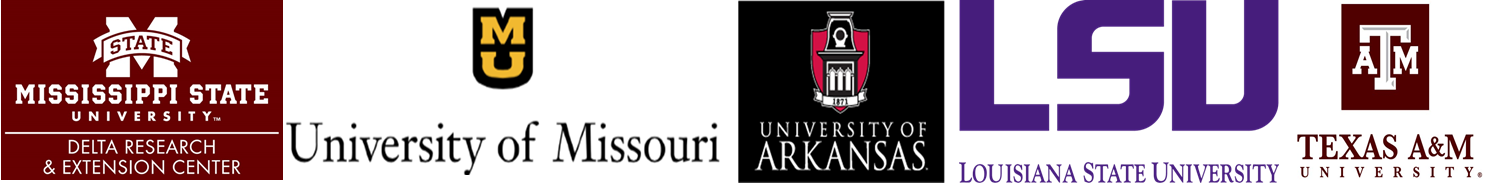 RATIONALE AND JUSTIFICATION
Midwest US: 
3-19% yield advantage for corn after soybean.
10% yield advantage for soybean after corn compared to continuous soybean.
What is the advantage for corn/soybean rotation in the Midsouth US?
Objective: 
Determine the effect of crop rotations and residue management on crop yields (corn, soybean, sorghum), net returns and soil properties in the Midsouthern US.
STUDY LOCATIONS
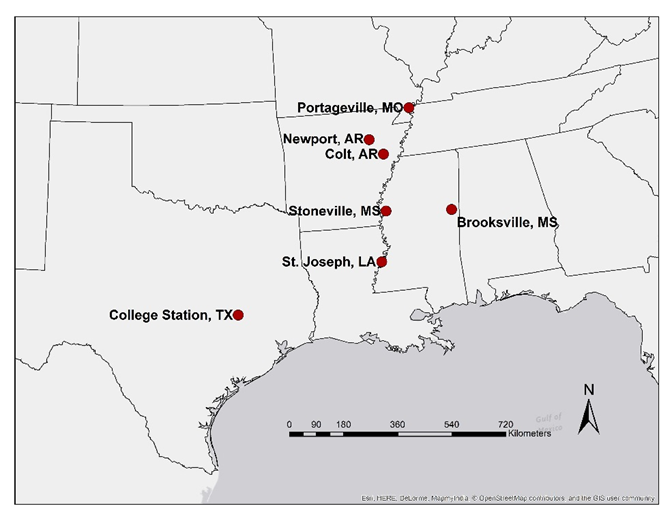 CROP ROTATIONS
12 Crop rotations: Irrigated (7) and Dryland (5)
2-yr rotations: 2 rotation cycles completed in 2017
3-yr rotations: 1 rotation cycle completed in 2016
TREATMENTS
Irrigated
Residue Management: Burn vs No-burn
Dryland
Irrigated
Stoneville, MS: Corn Yields 2018
Difference = No burn – Burn
“+” = No-burn > Burn
“-” = Burn > No-burn
Stoneville, MS: Soybean Yields 2018
13 bu/A
25 bu/A
19 bu/A
Brooksville, MS: Corn Yields 2018
Difference = No burn – Burn
“+” = No-burn > Burn and “-” = Burn > No-burn
Lodging in corn
No significant differences between rotations and residue management
Brooksville, MS: Soybean Yields 2018
Portageville, MO: Corn Yields 2018
47-50 bu/acre
Portageville, MO: Soybean Yields 2018
St. Joe, LA: Corn Yields 2018
Difference between irrigation and dryland rotation = 23-35 bu/acre
Difference = No burn – Burn
“+” = No-burn > Burn
“-” = Burn > No-burn
St. Joe, LA: Soybean Yields 2018
College Station, TX: Corn Yields 2018
43 bu/acre
11 bu/acre
College Station, TX: Soybean Yields 2018
Exceptionally wet conditions at harvest, delayed harvest; very poor quality seed
SOIL P CONCENTRATION
Stoneville, MS
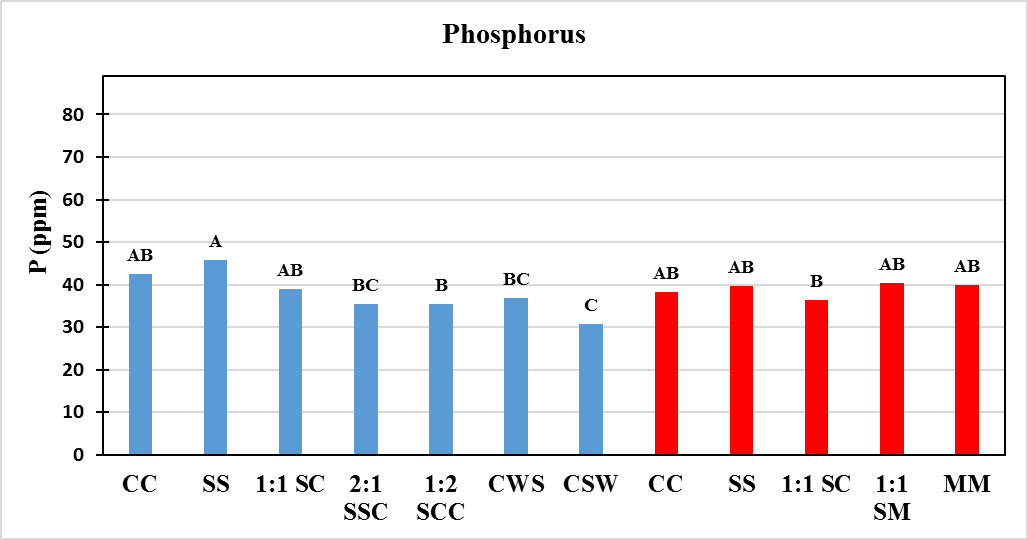 SOIL K CONCENTRATION
Stoneville, MS
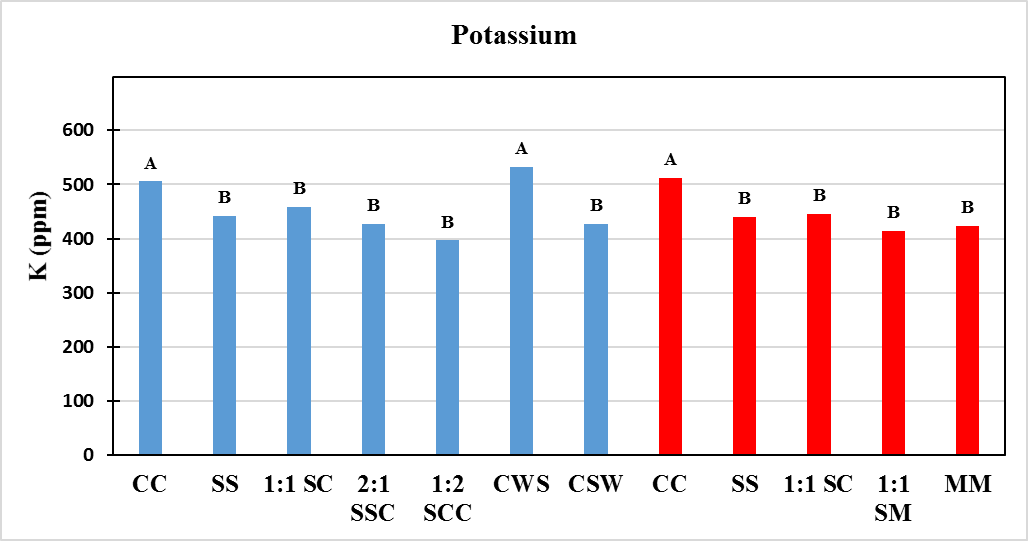 SOIL S CONCENTRATION
Stoneville, MS
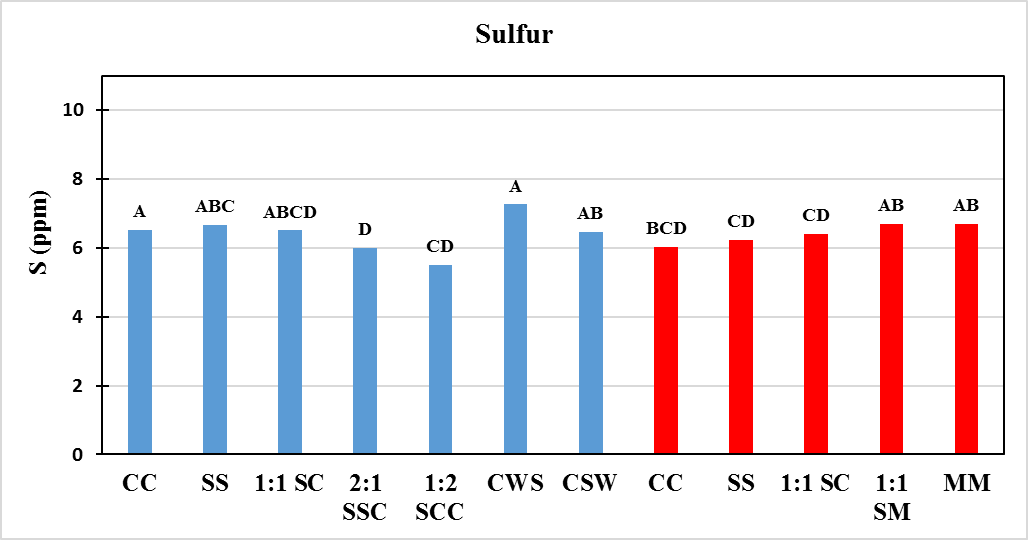 SOIL Ca CONCENTRATION
Stoneville, MS
SOIL Mg CONCENTRATION
Stoneville, MS
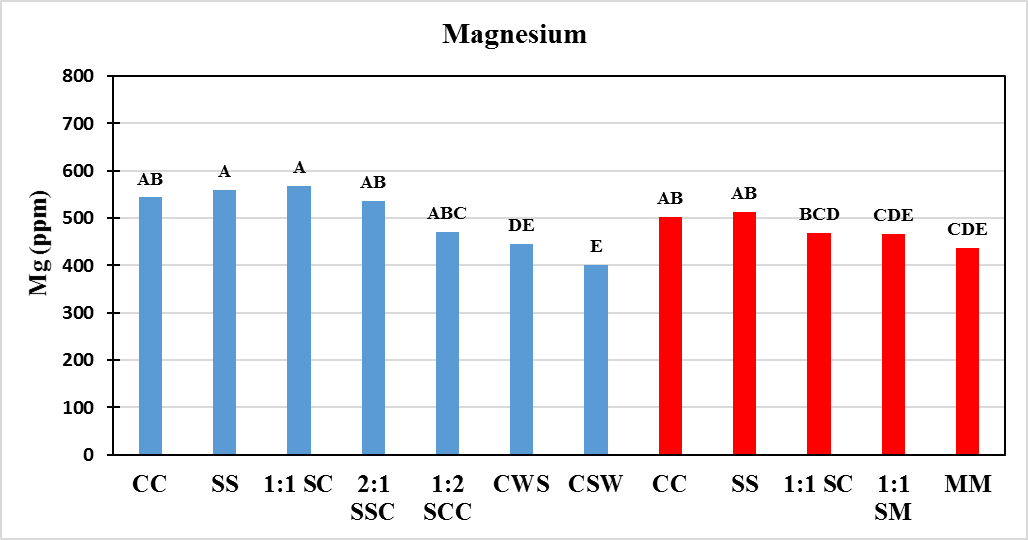 2018 season
4 years of this study (2014-2018): 
2 yr rotations (2 complete cycles by 2017…
     3 complete cycles in 2019): We have two years of corn and soybean yield data so far.
Wet season in fall: 
Delayed harvesting or did not allow harvesting (Brooksville-sorghum) 
Lodging in corn (Brooksville) 
Weed pressure (LA: Johnson grass in sorghum) 
crop residues burning delayed
Wheat: some locations planted, some did not.
2018 season
Soil samples
Samples received from all locations except one location. 
Nematode samples currently being analyzed at MSU. 
Soil nutrient samples will be sent LSU soil lab soon, after I get samples from all locations.
Economic analysis: already asked for crop inputs used. 
Publications: Working on one journal article.
2019 season…
Seed for all crops already ordered by Dr. Jeremy Ross
Publications:
Research: Yield, economics, soil nutrient concentrations
Extension: Need to ask every state cooperator what they prefer? Bulletin or short report? 
PI for this project: Dr. Daniel Reynolds
Budget for 2019?
Thank You
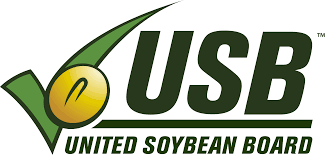 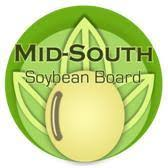 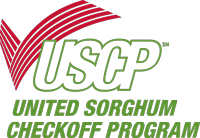 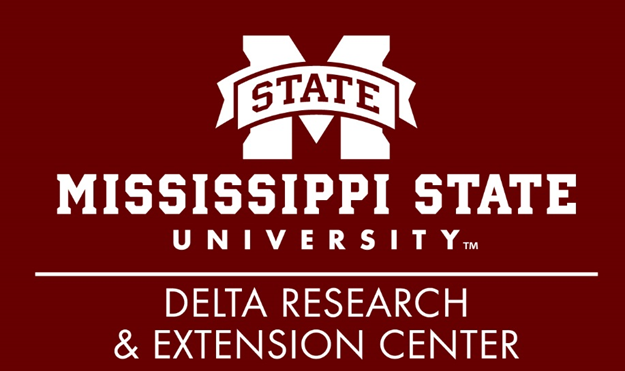 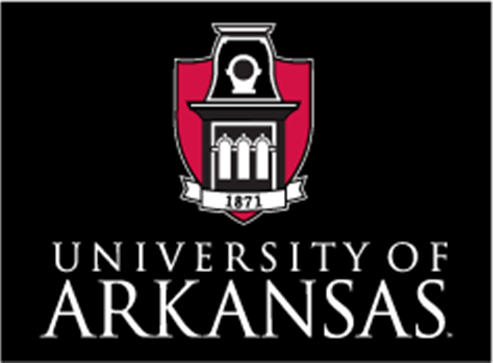 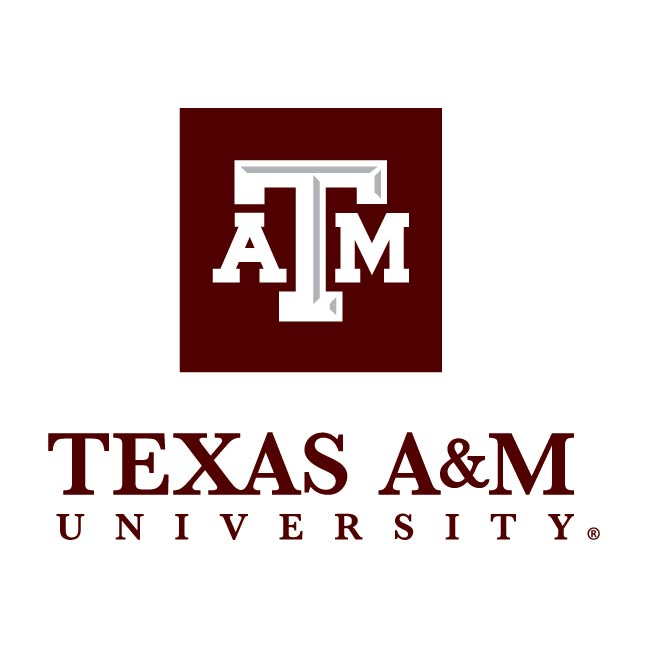 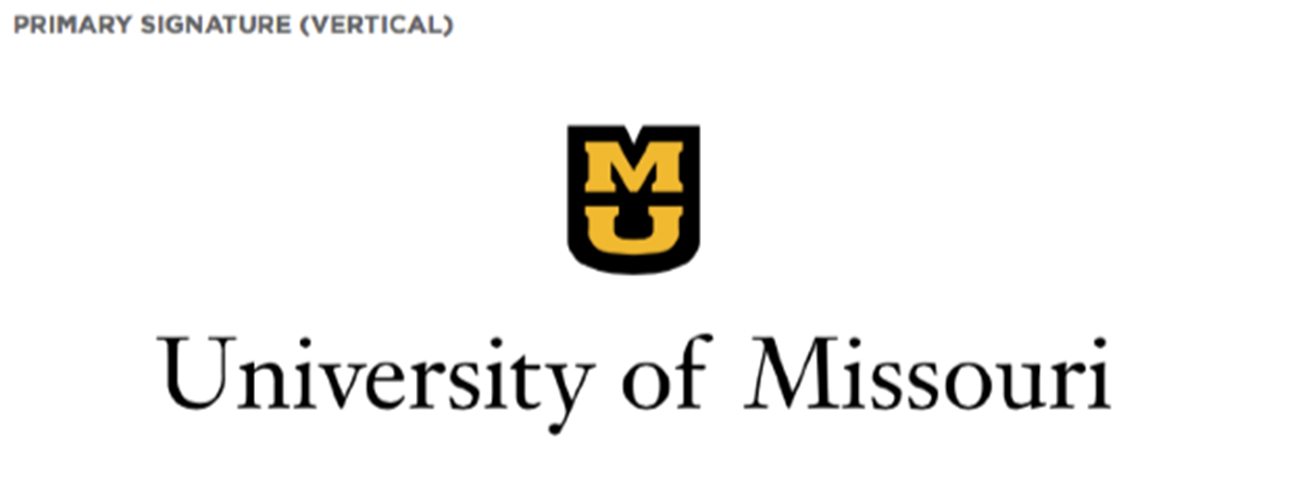 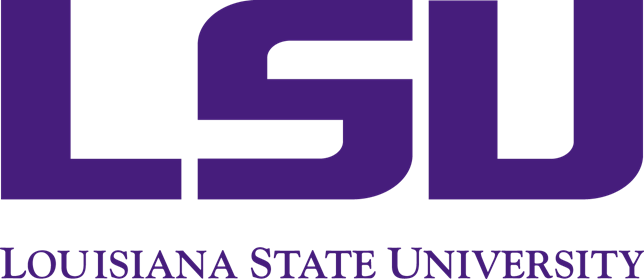 Table 1. Macronutrient removal by selected crops. Data derived from International Plant Nutrition Institute
Nutrient Database, North Carolina State University Extension Service Publication AG-439, Section 4
of the Mississippi NRCS Field Office Technical Guide, and http://plants.usda.gov/.
Corn Planted		P1637		36,000 seed/a	
Soybean Planted	CZ4853 LL		129,778 seed/a	
Grain Sorghum Planted		84P80			
Wheat Planted		CZ4853 LL		140,000 seed/a
2019 season crops
NET RETURNS 
(STONEVILLE, MS)
Irrigated
Dryland
Progress…
Rotation cycles completed by 2016
1:1 Soybean/Corn 
1:1 Soybean/Sorghum
2:1 Soybean/Soybean/Corn
1:2 Soybean/Corn/Corn
Corn/wheat/DC Soybean/corn
Corn/Soybean/Wheat/DC Soybeans
Nematode samples and soil samples analyzed from 2016
Soil analysis: Carbon and Nitrogen percent, pH, P, K, Ca, Mg, S, Cu, Na, Zn
Nematode: RKN, Reniform, CL, SCN, Lesion, Dagger, Stunt, Spiral, Tylenchus, Ring, Sting, Awl, Stubby, Ditylenchus, Needle, Aphelenchoides, Aphelenchus
First cycle: 2015
Second Cycle: 2017
Third Cycle: 2019
First cycle: 2016
Second Cycle: 2019
2017
All crops – 
Fall prepare beds
Irrigation: 2 events 3 inches/event
Corn-PRE
Lexar -3 qt/acre
Corn-POST
Roundup- 1 qt/acre
Atrazine – 1 qt .acre
Corn-Fertilizer
240 lb N acre Applied injected as UAN
Soybean PRE
Gramoxone 2 qt/acre
Prefix- Full rate
Soybean POST
Liberty (glufosinate) 29 fl/oz acre
Prefix- 2 pints/acre
Milo Fertilizer
60 lb N/acre Applied injected as UAN
Milo PRE
Lexar- 3 qt/acre
Milo Insecticide
1 applications- Karate- full rate (sorghum midge)
2 applications-Sivanto-full rate (sugarcane aphid)
CORN YIELDS
Portageville, MO
Irrigated
Dryland
SOYBEAN YIELDS
Portageville ,MO
Irrigated
Dryland
CORN YIELDS
Stoneville, MS
Irrigated
Dryland
SOYBEAN YIELDS
Stoneville, MS
Irrigated
Dryland
CORN YIELDS
College Station, TX
Irrigated
Dryland
SOYBEAN YIELDS
College Station, TX
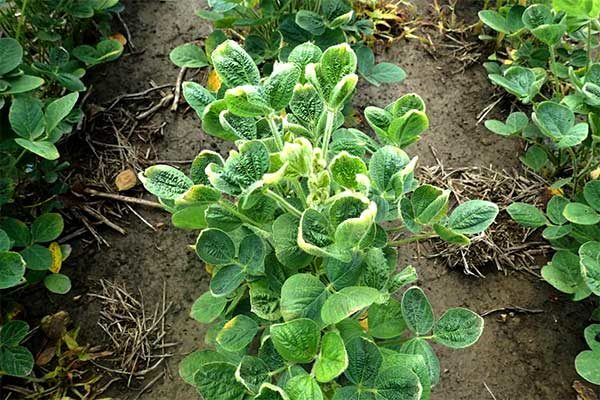 Irrigated
Dryland
SOYBEAN YIELDS
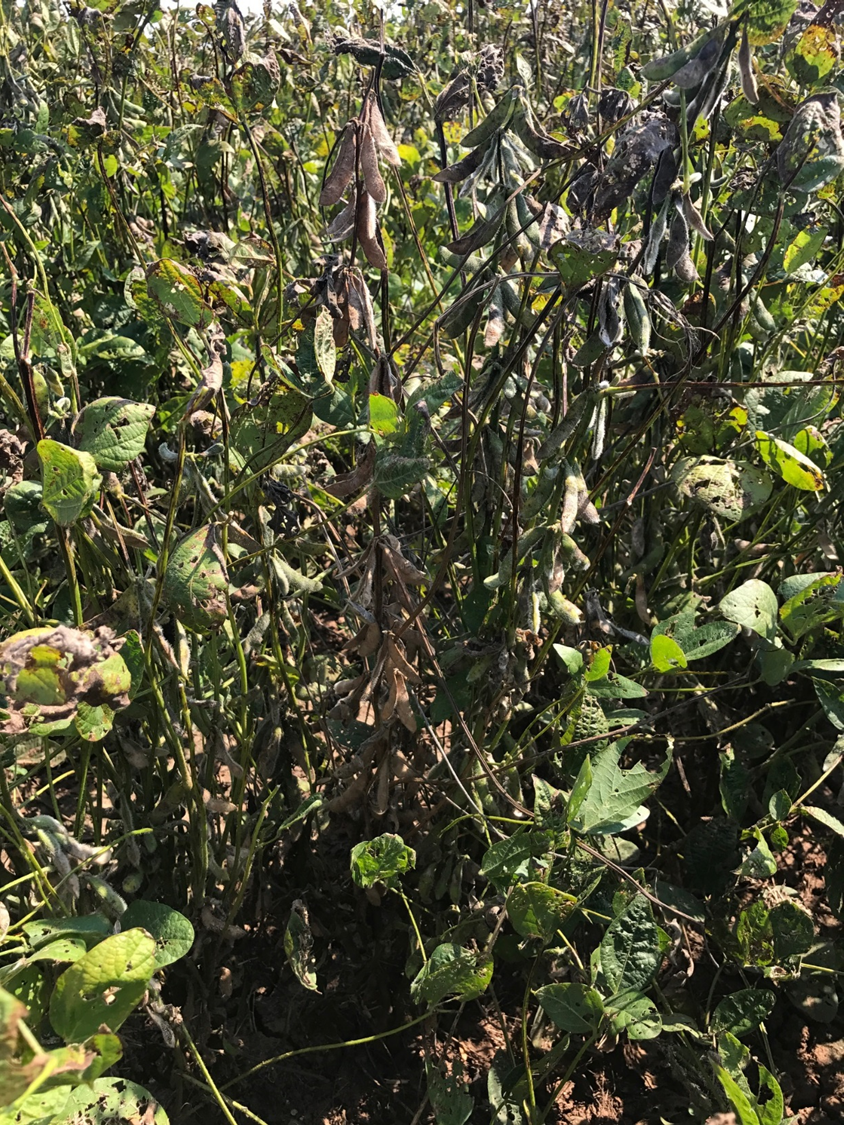 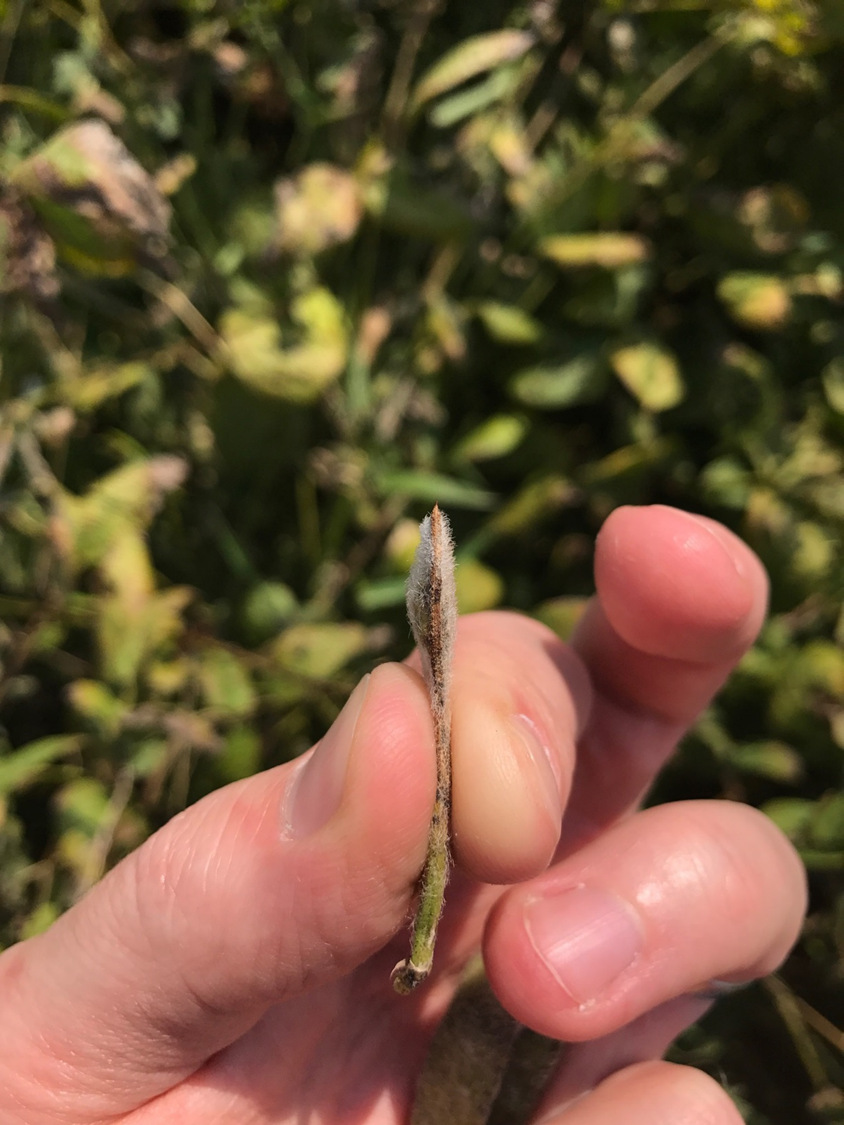 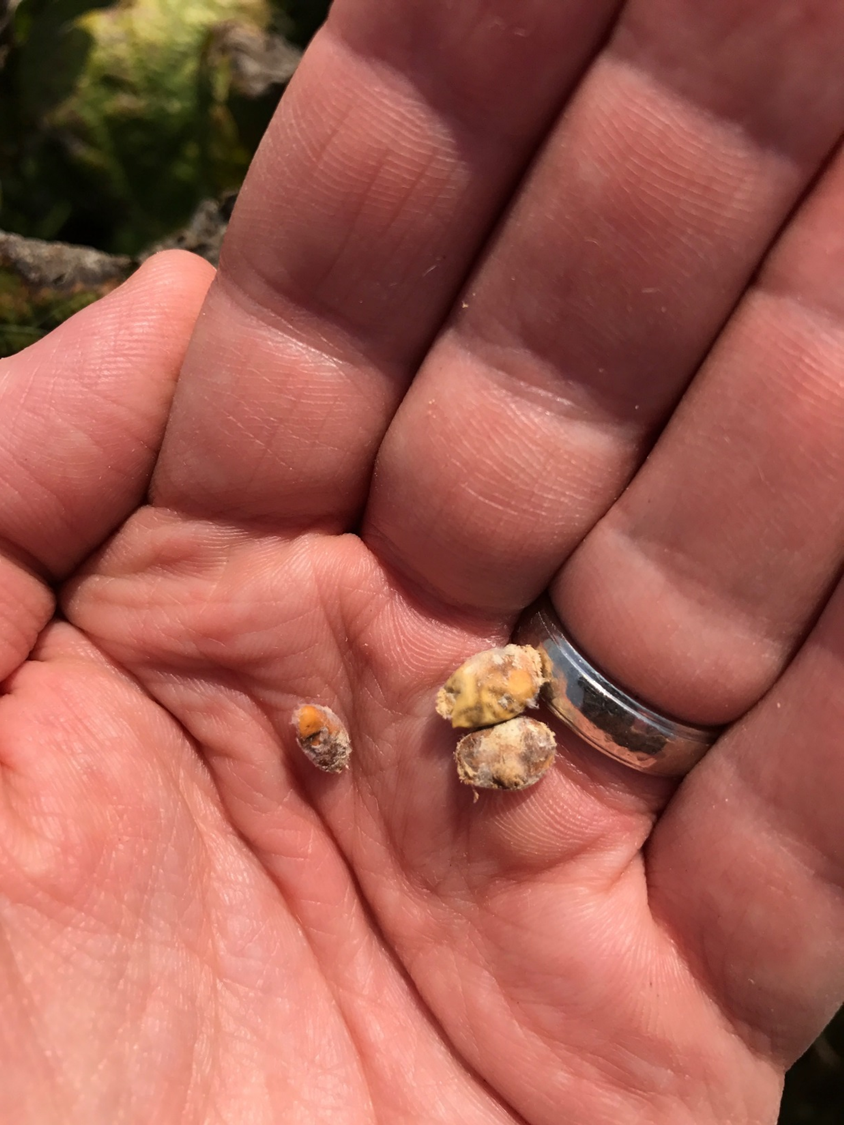 (PC: Dr. Clark Neely)
CORN YIELDS
St. Joseph, LA
Irrigated
Dryland
SOYBEAN YIELDS
St. Joseph, LA
Irrigated
Dryland
CORN YIELDS
Colt, AR
Irrigated
Dryland
SOYBEAN YIELDS
Colt, AR
Irrigated
Dryland
CORN YIELDS
Newport, AR
Irrigated
Dryland
SOYBEAN YIELDS
Newport, AR
Irrigated
Dryland
REFERENCES
USDA-NASS 2017.
Erickson, B. 2008. Corn/Soybean literature summary. http://www.agecon.purdue.edu/pdf/Crop_Rotation_Lit_Review.pdf
SUMMARY
Mostly crop yields were higher from irrigated rotations compared to dryland rotations. 
Corn yields:
SUMMARY
Soybean yields:  






 No effect of residue management on yields…yet.
CLIMATIC CONDITIONS
ANNUAL PRECIPITATION
INTRODUCTION
Literature summary 
28 publications 
   (1988-2008)
Studies from 1979 to 2006 
States: 
MN, IN, TN, NY, WI,             
KY, IA, NE, SD, AL, NJ, IL
Corn yield increase: 3-19%
(Corn-Soybean rotation vs Continuous Corn)
(Erickson, 2008)